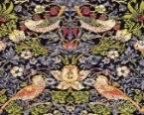 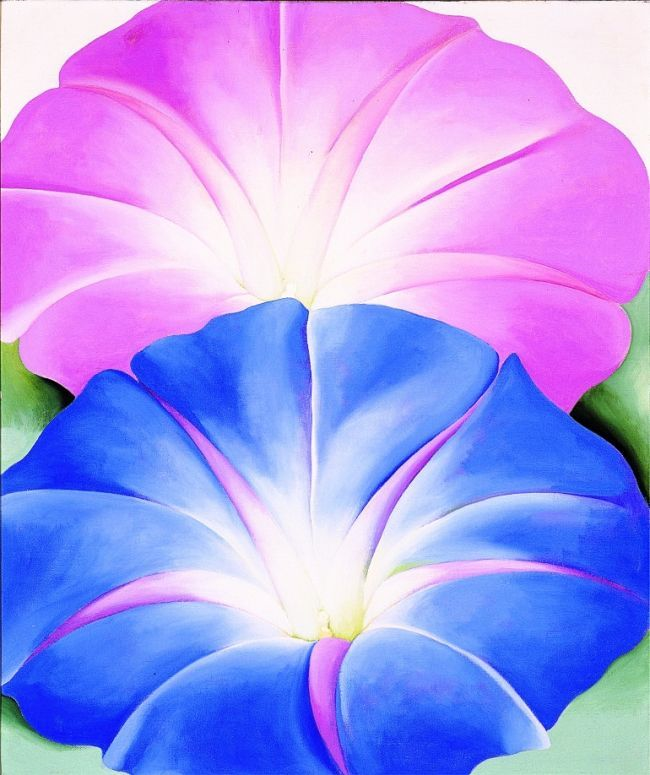 Year 1: Collage Knowledge Mat
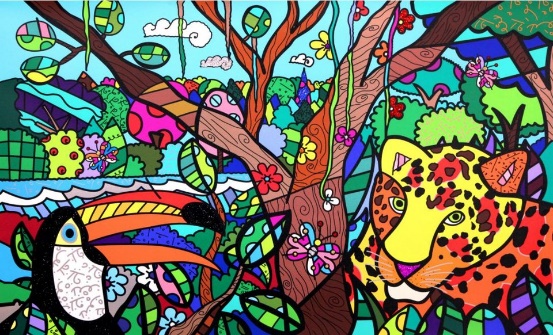 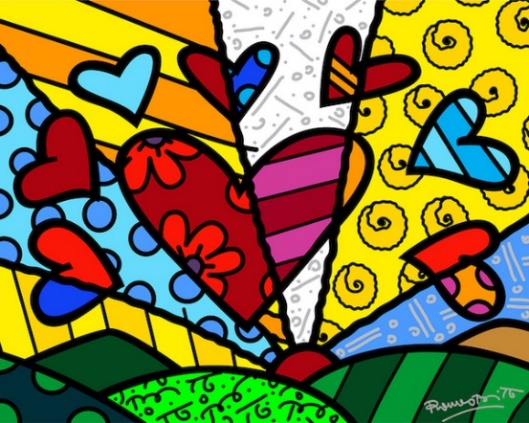 Year 1:  Painting with Watercolours Knowledge Mat
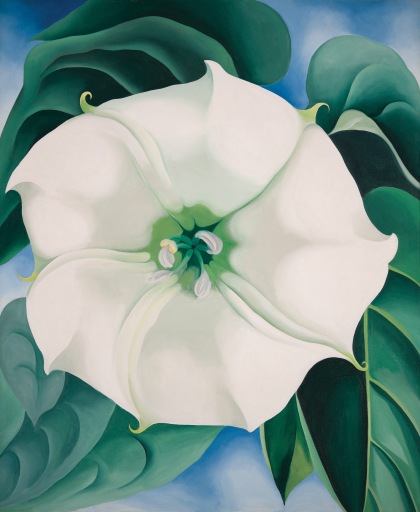 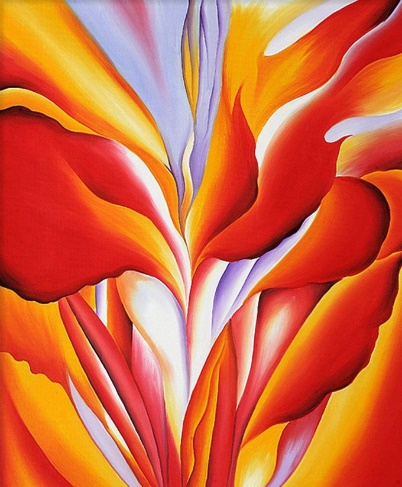 Year 1: Drawing Self-Portraits Knowledge Mat
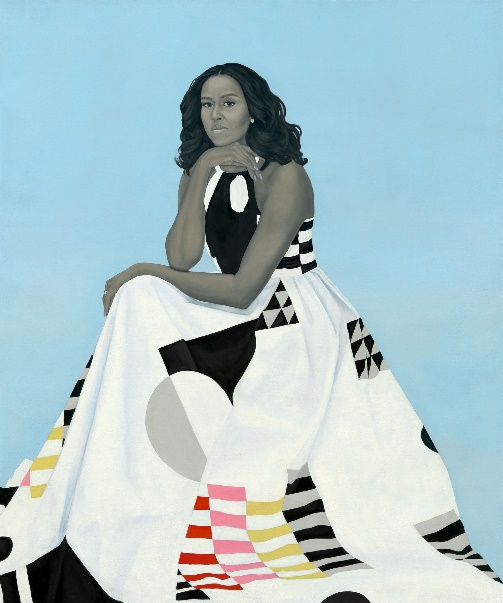 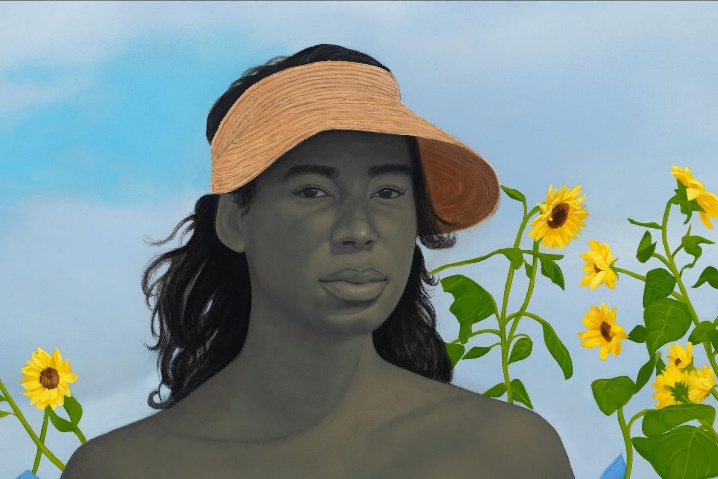 Year 2: Printing with Paint Knowledge Mat
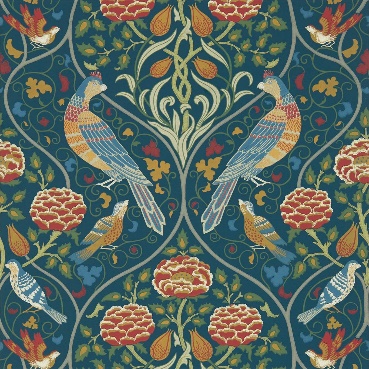 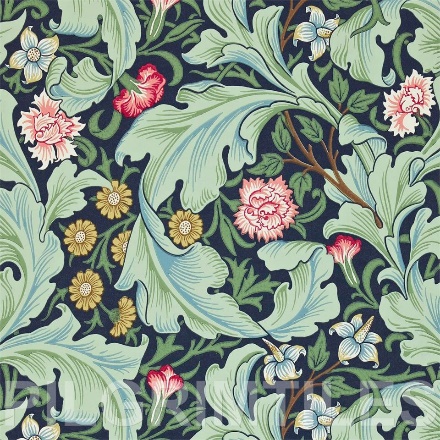 Year 2: Sculpting Clay Zambian Huts Knowledge Mat
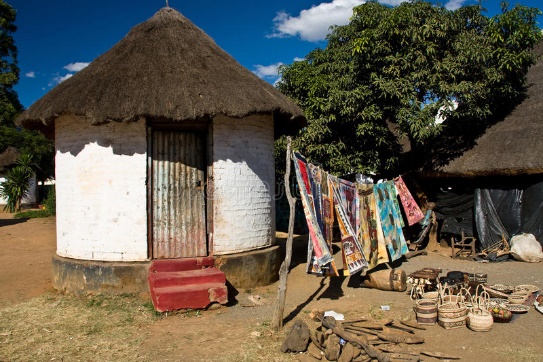 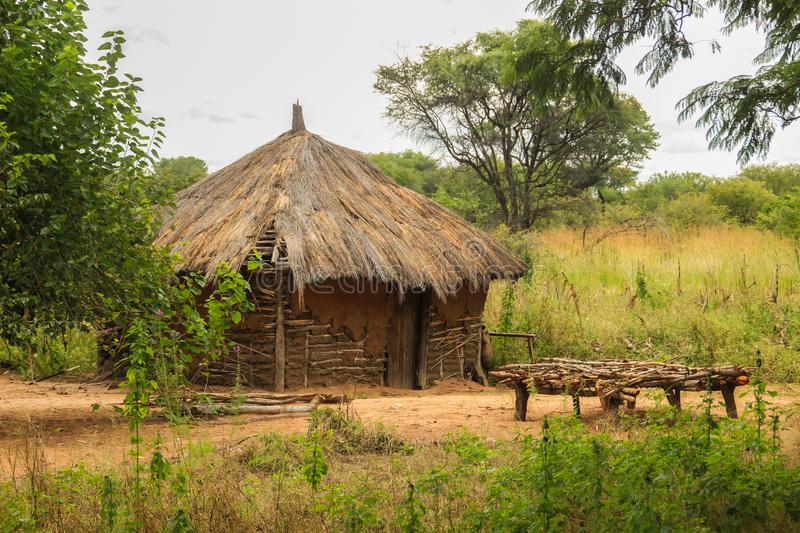 Year 2: Drawing Surreal Portraits & Colour Mixing Knowledge Mat
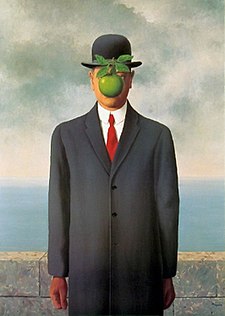 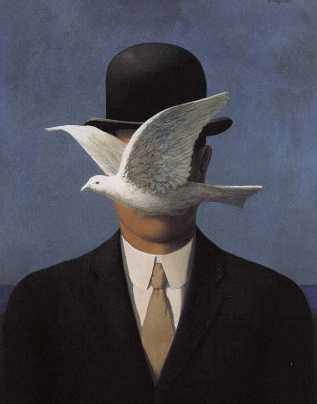 Year 3: Drawing Volcanoes Knowledge Mat
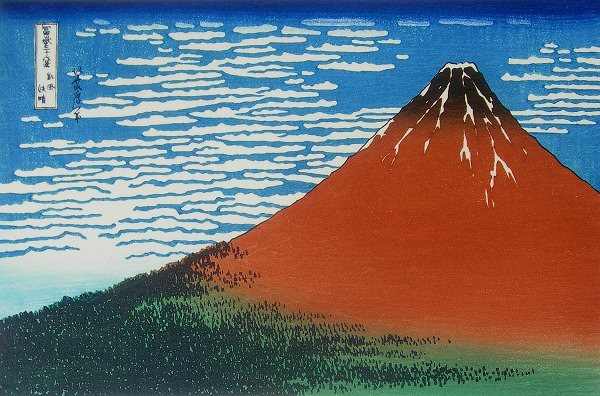 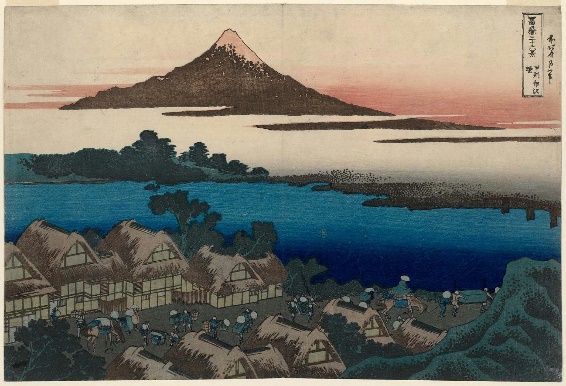 Year 3: Painting Watercolour Landscapes Knowledge Mat
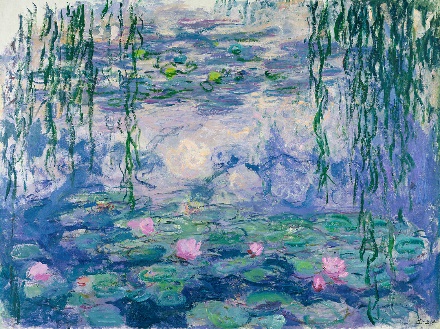 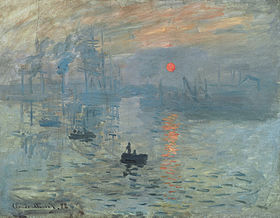 Year 3: Architecture: Roman Mosaics Knowledge Mat
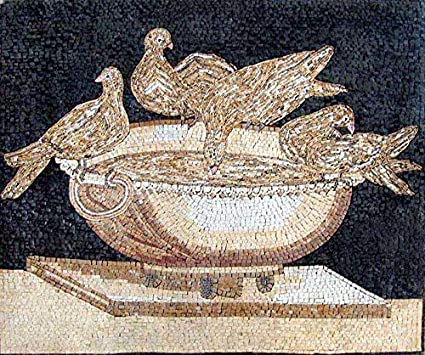 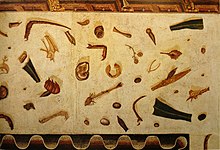 Year 4: Painting using oil pastels Knowledge Mat
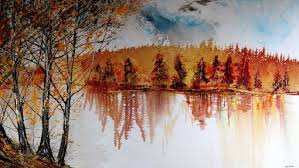 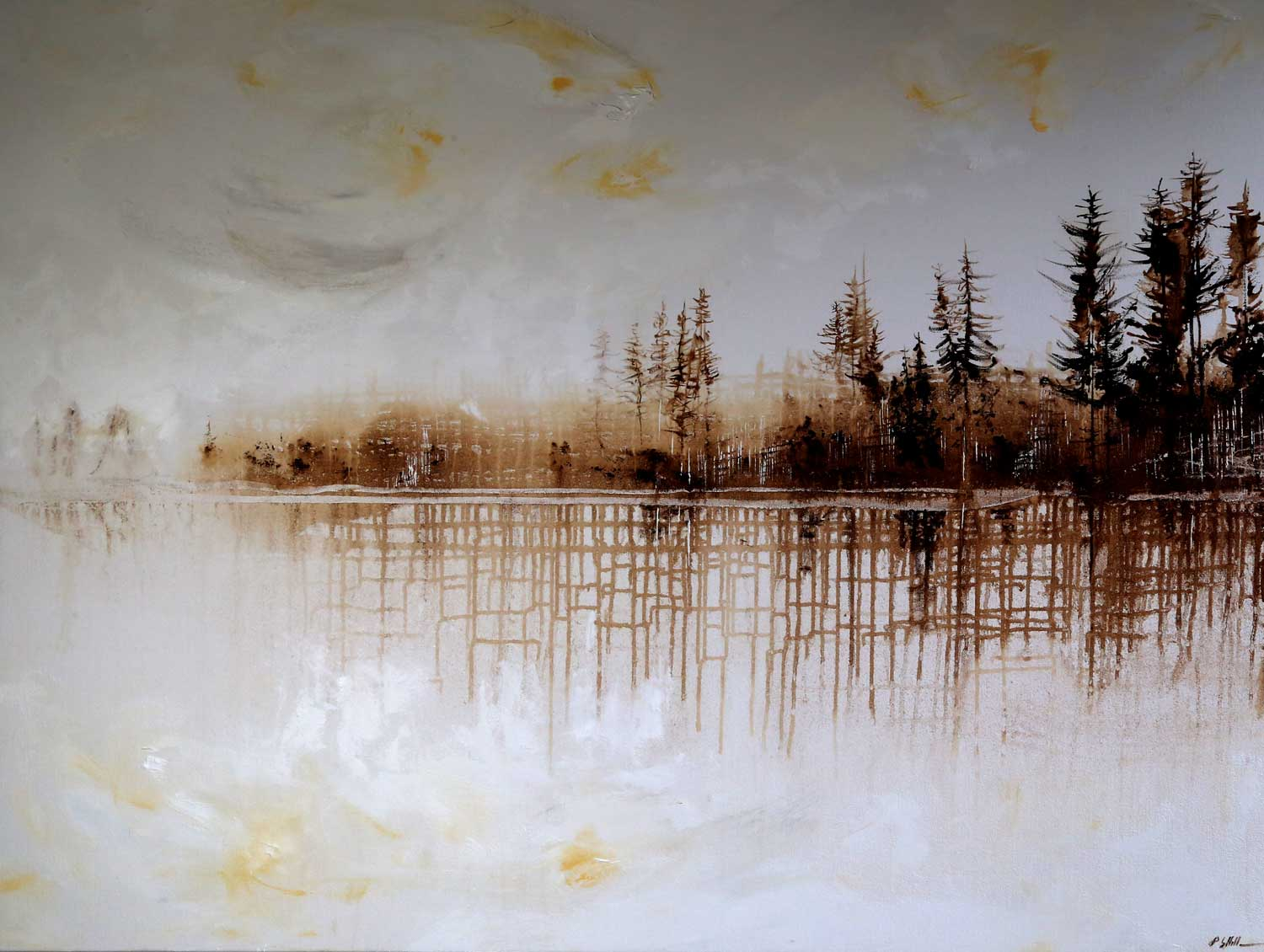 Year 4: Creating mood by Drawing with charcoal Knowledge Mat
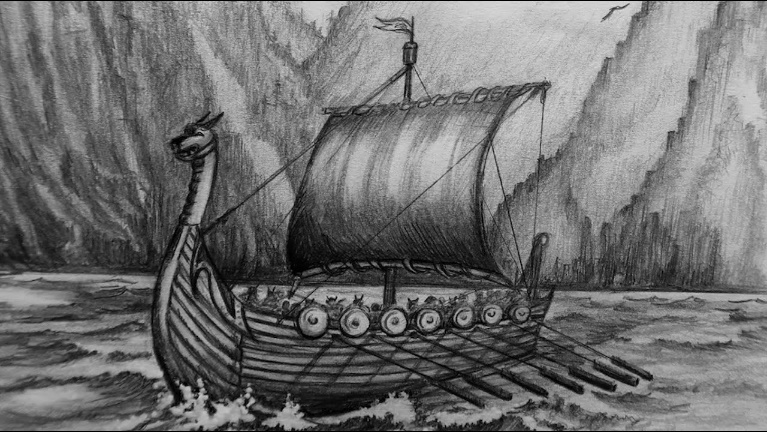 Year 4: Sculpting Egyptian vases using Papier Mache Knowledge Mat
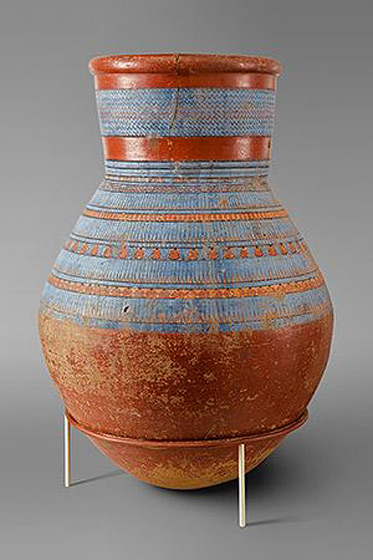 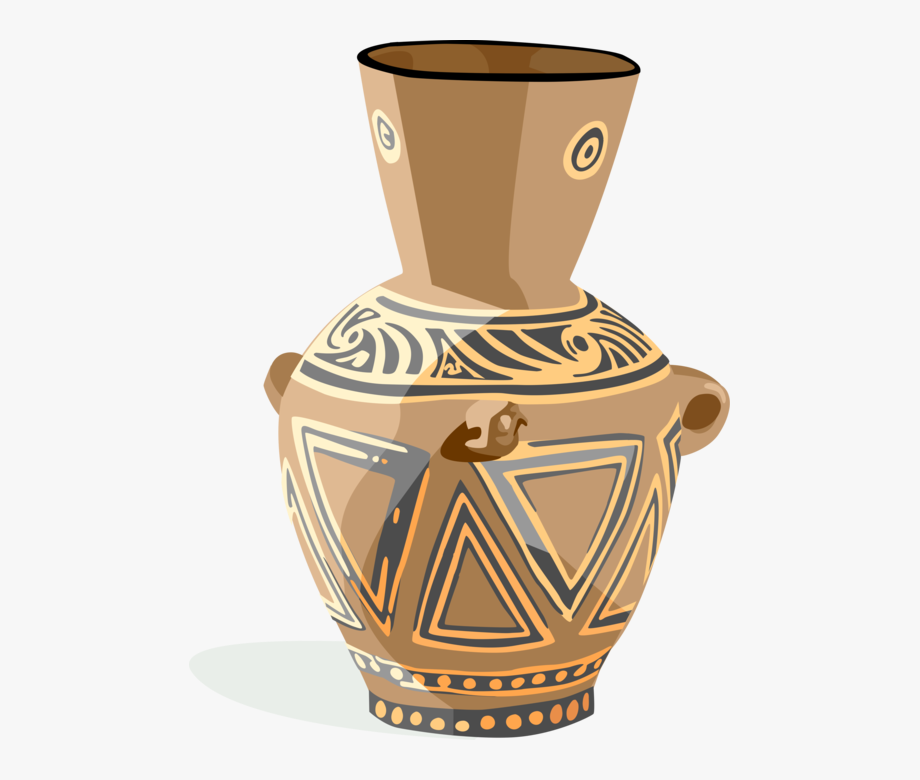 Year 5: Sculpting Greek Vases using clay coils Knowledge Mat
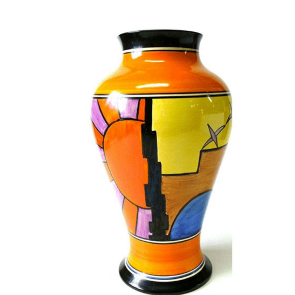 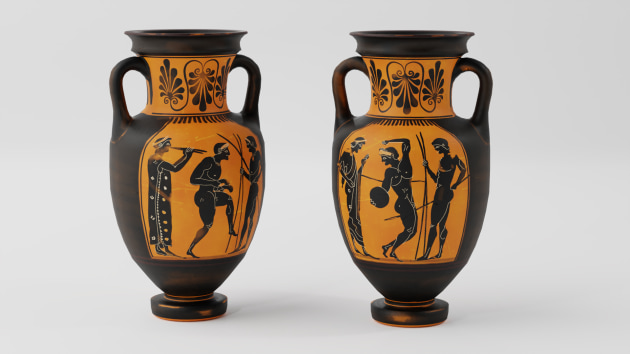 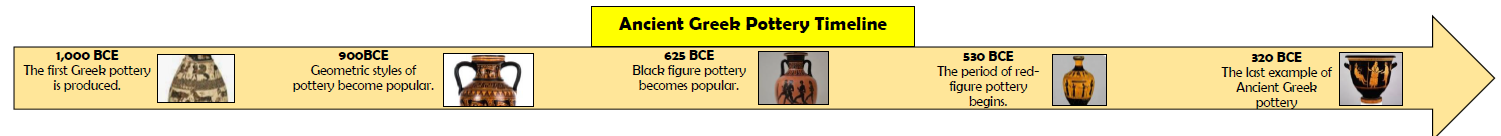 Year 5: Painting Space Art using watercolour/acrylic Knowledge Mat
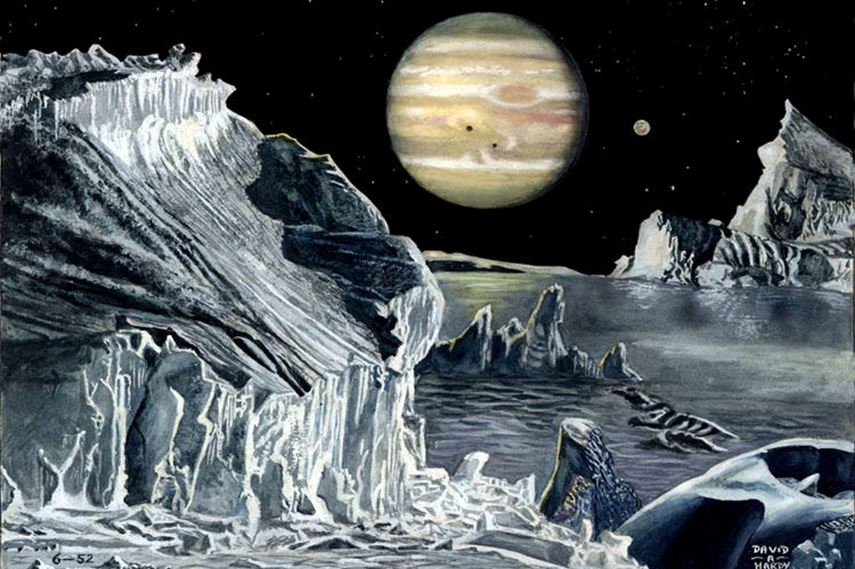 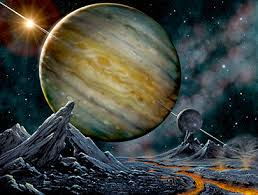 Year 5: Banksy inspired Digital Art Knowledge Mat
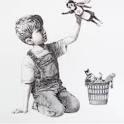 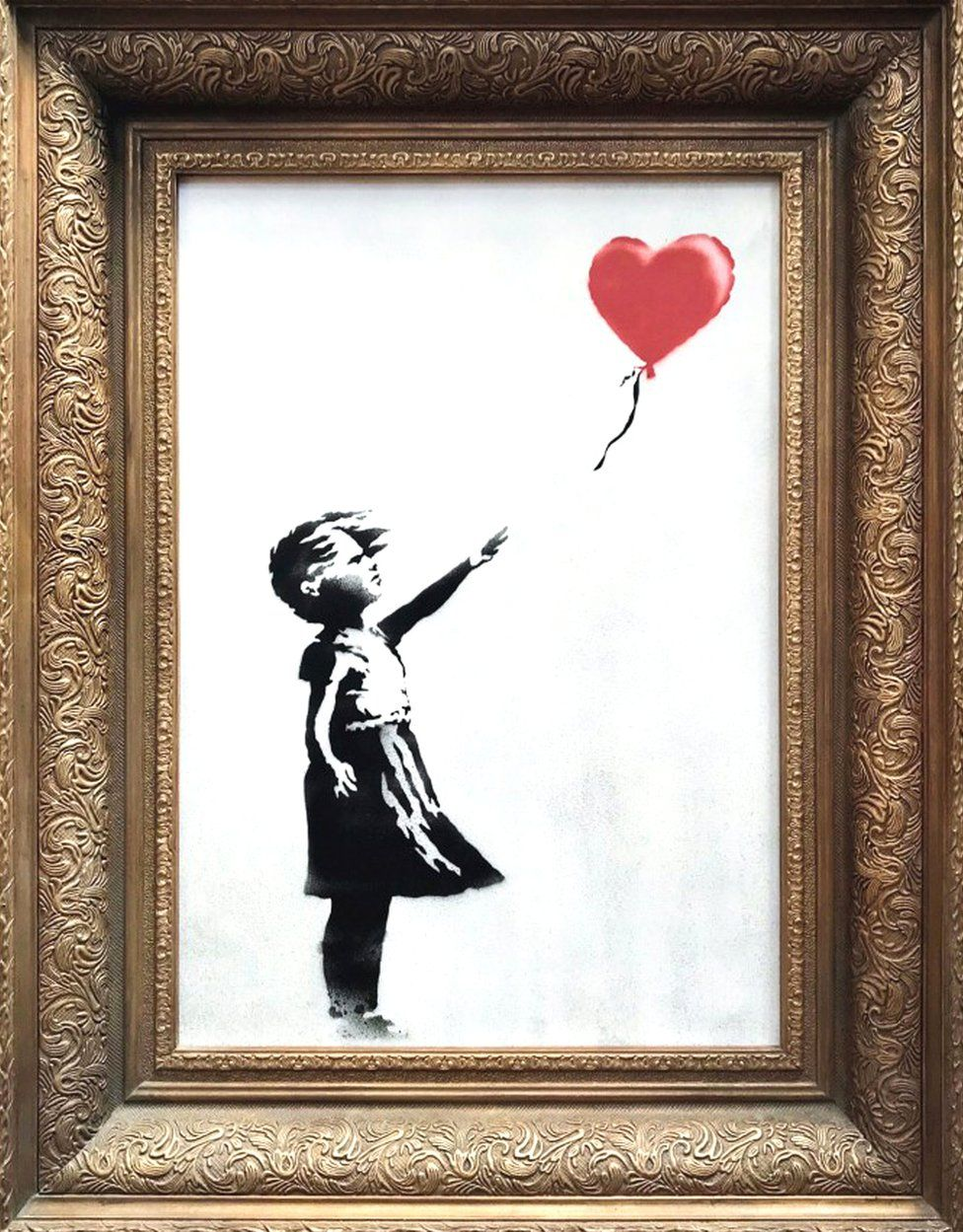 Year 6: Sculpting clay hearts Knowledge Mat
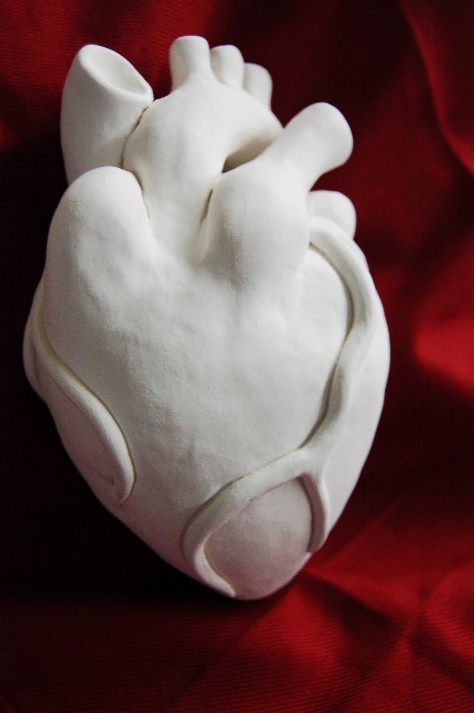 Year 6: Drawing a WW2 scene using oil pastels Knowledge Mat
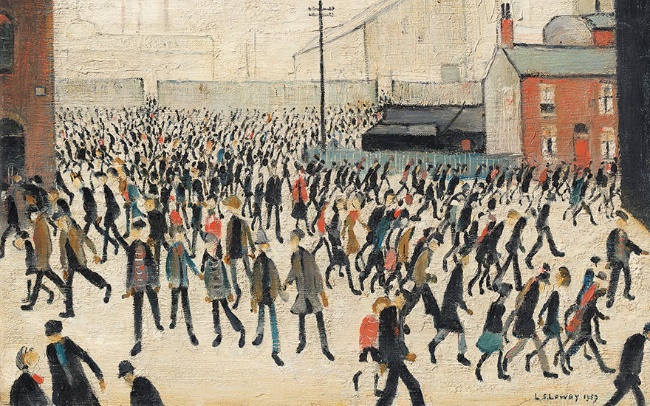 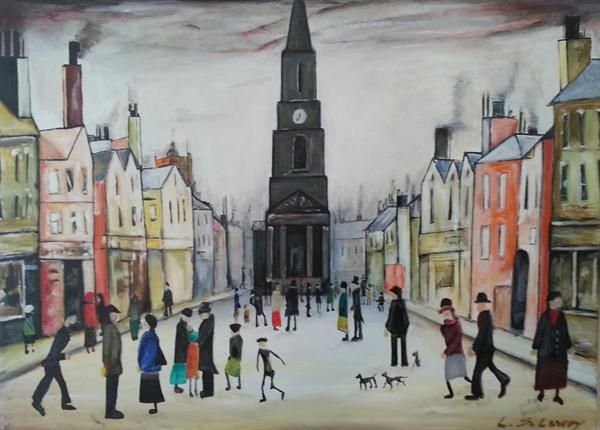 Year 6: Cubism Paintings Knowledge Mat
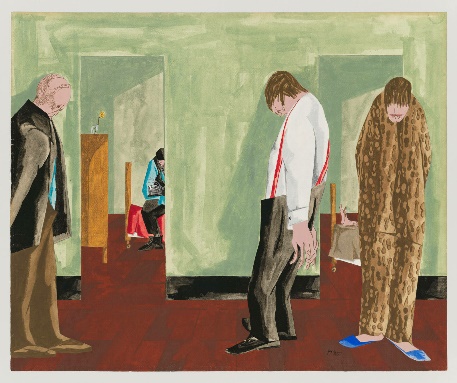 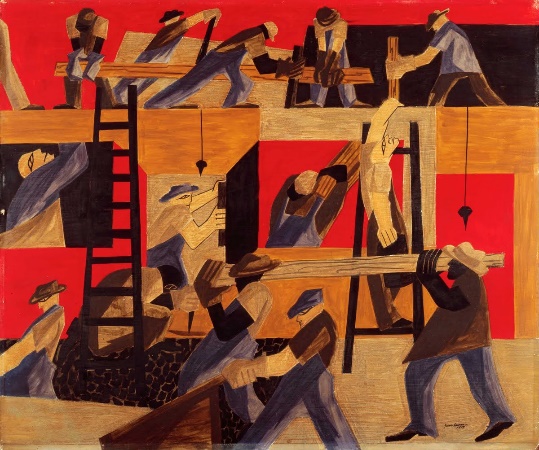